¿QUIERES SER OFICIAL  DE TU FUERZA AÉREA COLOMBIANA?  
 ¡ LAS INSCRIPCIONES ESTÁN ABIERTAS !
Visita www.incorporacion.mil.co y conoce los                           requisitos. 

Si los cumples, inscríbete e inicia el proceso de                 selección.

Inscripciones abiertas hasta el 31 de Octubre de 2020.

Cumple tus sueños y asegura tu futuro profesional, desarrollando una carrera que te llenará de satisfacciones, sirviéndole al país.
Mayores informes: 3204508130- juan.martinezc@fac.mil.co
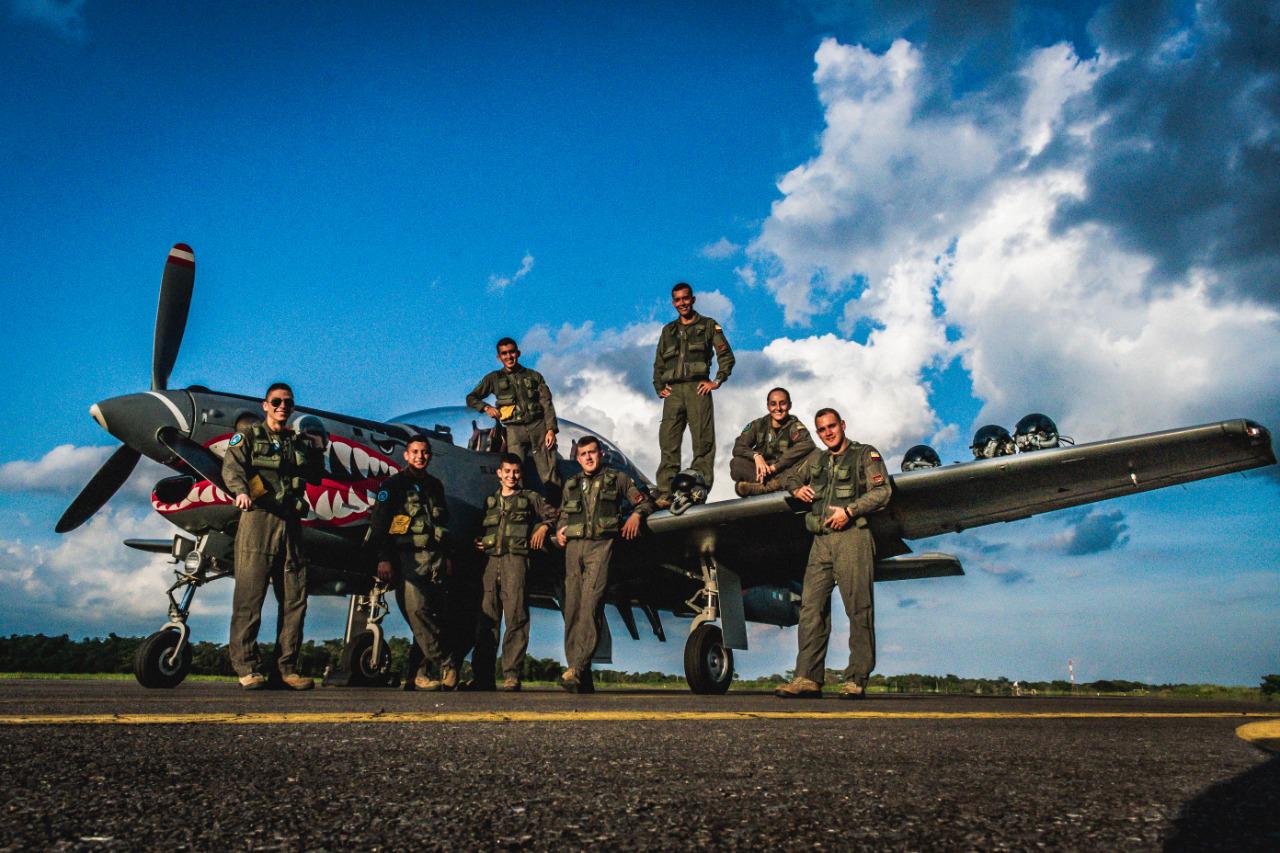 INTEGRIDAD - SEGURIDAD - HONOR - VALOR - COMPROMISO
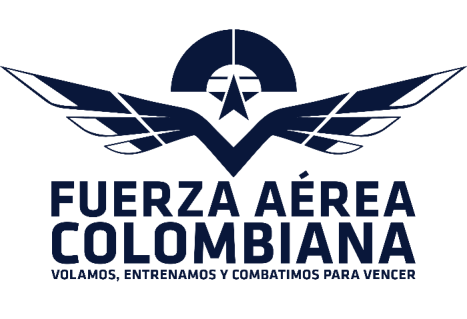 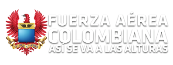 ¿QUIERES SER OFICIAL DEL CURSO DE ESCALAFONAMIENTO  DE TU FUERZA AÉREA 
COLOMBIANA?

 INSCRIPCIONES ABIERTAS 
 hasta el 31 de Octubre de
2020
Tel: 3204508130- juan.martinezc@fac.mil.co